MIDDLE SCHOOL STORY MAP
Title
Main Characters
Setting
Problem
Clues
Climax
Resolution
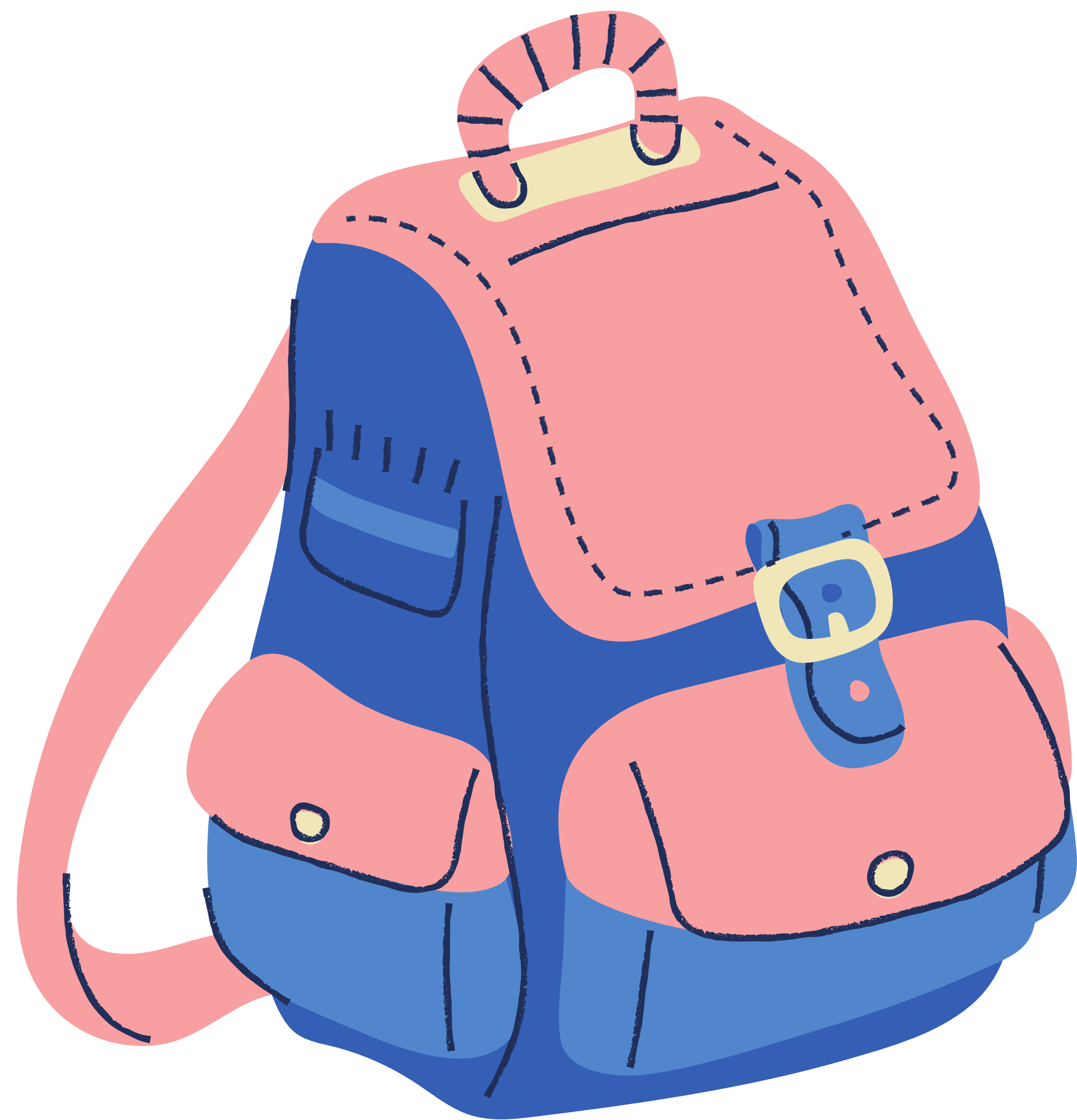 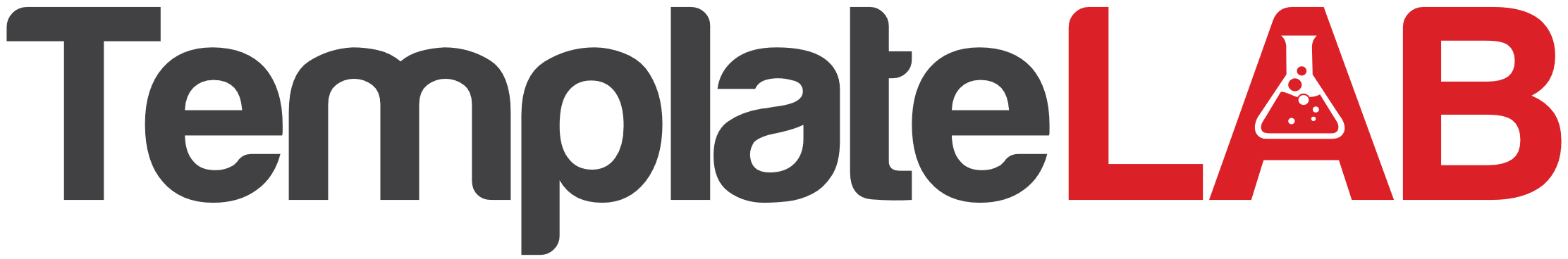